আজকের ক্লাশে সবাইকে
স্বাগতম
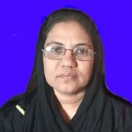 উম্মে ছালমাকম্পিউটার প্রদর্শকশহীদ জিয়া বিজনেস ম্যানেজমেন্ট ইনস্টিটিউটিপেকুয়া, কক্‌সবাজার।
০১৮৭০৭১৬১৭৯
ummaysalma203@gmail.com
এইচ.এস.সি (বিএম)
কম্পিউটার অফিস অ্যাপ্লিকেশন-2
শ্রেণিঃ দ্বাদশ
তথ্য প্রযুক্তি এবং এর প্রয়োগক্ষেত্র
সময়ঃ ৪০ মিনিট।
তারিখঃ  ০৮-১০-২০২০খ্রিঃ।
চল একটি ভিডিও দেখি
https://www.youtube.com/watch?v=BuFr393VWC4
ভিডিওটি থেকে তোমরা কী বুঝতে পারলে ?
তোমাদের সুন্দর উত্তরের জন্য ধন্যবাদ।
আজকের পাঠ
মাল্টিমিডিয়া
শিখনফল
এই পাঠ শেষে শিক্ষার্থীরা...
1। মাল্টিমিডিয়ার কি বলতে পারবে।
২। মাল্টিমিডিয়ার মাধ্যম গুলো চিহ্নিত করতে পারবে।
৩। মাল্টিমিডিয়ার প্রধান মাধ্যম  সম্পর্কে ব্যাখ্যা করতে  পারবে।
মাল্টিমিডিয়ার মাধ্যম সমূহ
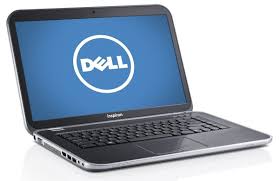 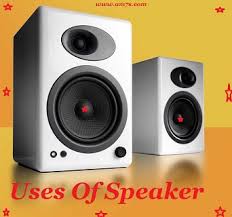 কম্পিউটার
ল্যাপটপ
সাউন্ড বক্স
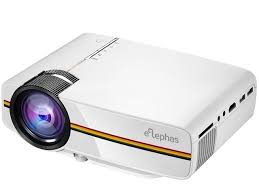 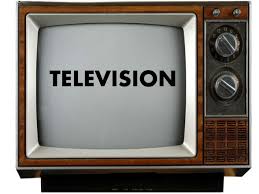 প্রজেক্টর
টিভি
ট্যাবলেট ফোন
একক কাজ
দুইটি মাল্টিমিডিয়া যন্ত্রের নাম বল।
মাল্টিমিডিয়ার প্রধান মাধ্যমসমূহ
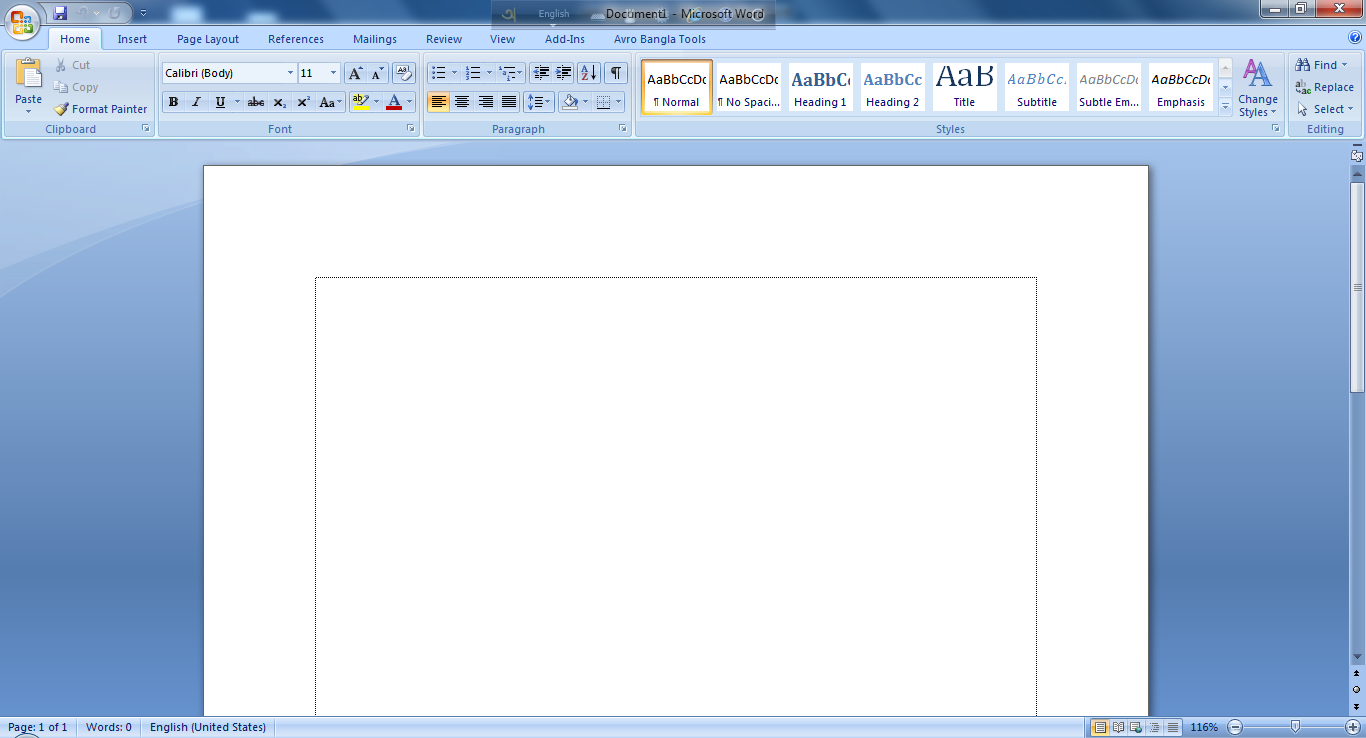 ১।বর্ণ বা টেক্সট
ডিজিটাল বাংলাদেশ গড়ার জন্য আমরা কাজ করে যাবো।
ভিডিও
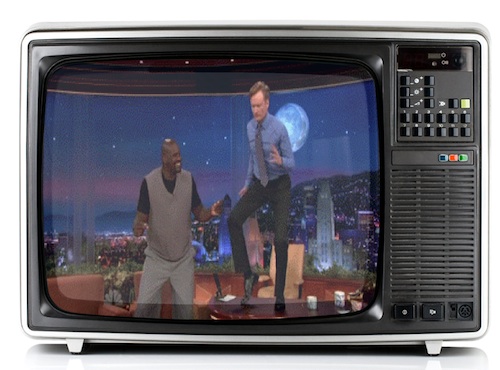 ভিডিও এক ধরনের  চলমান গ্রাফিক্স। টিভি, হোম ভিডিও, সকল ক্ষেত্রেই এর ব্যবহার ব্যাপক।
[Speaker Notes: ইন্টারঅ্যাকটিভ মাল্টিমিডিয়া হল সেই বহু মাধ্যম যার সাতে ব্যবহারকারী যোগাযোগ করতে পারে।  ভিডিও গেমস, শিক্ষামূলক সফটওয়্যার বা ওয়েব পেজ এসবই হচ্ছে ইন্টারঅ্যাকটিভ মাল্টিমিডিয়া ।]
শব্দ বা অডিও
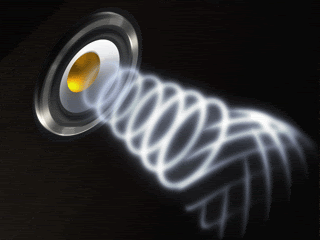 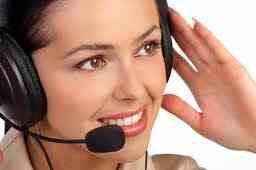 শব্দ বা অডিও রের্কড , সম্পাদনা ইত্যাদি ক্ষেত্রে সারা দুনিয়া এখন  কম্পিউটারের উপর র্নিভর করে।
দলীয় কাজ
আমাদের দৈনন্দিন জীবনে মাল্টিমিডিয়া ব্যবহারের ক্ষেত্র গুলি লিখ।
বিনোদনের ক্ষেত্রে মাল্টিমিডিয়ার ব্যবহার
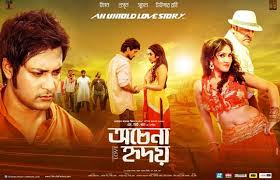 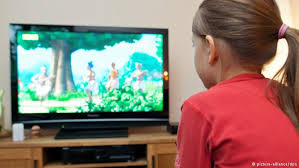 চলচ্চিত্র নির্মাণ
টেলিভিশনের জন্য অনুষ্ঠান
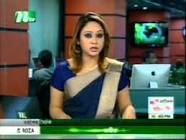 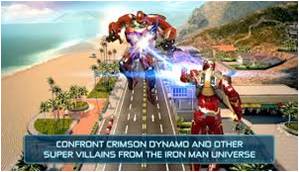 কম্পিউটার গেমস তৈরি
সংবাদ পাঠ
মূল্যায়ন
১। আভিধানিক অর্থে মাল্টিমিডিয়া অর্থ  কি?
(ক) মাধ্যম (খ) বিনিময়    গ) বহুমাধ্যম  (ঘ) মিডিয়া
২। মাল্টিমিডিয়ার মিডিয়া নয় কোনটি?
(ক) বর্ণ  (খ) চিত্র  (গ) শব্দ     (ঘ) বিদ্যুৎ
৩। মাল্টিমিডিয়া হলো-
(i) বর্ণ   (ii) চিত্র      (iii) শব্দ
 নিচের কোনটি সঠিক?
(ক) i     (খ) i, ii (গ)  ii, iii    (ঘ)i, ii, iii
মূল্যায়ন
মাল্টিমিডিয়ার কুইজ
Please click here
বাড়ির কাজ
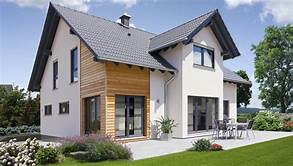 মাল্টিমিডিয়া ব্যবহারের সুবিধা গুলো শিখবে।
ধন্যবাদ